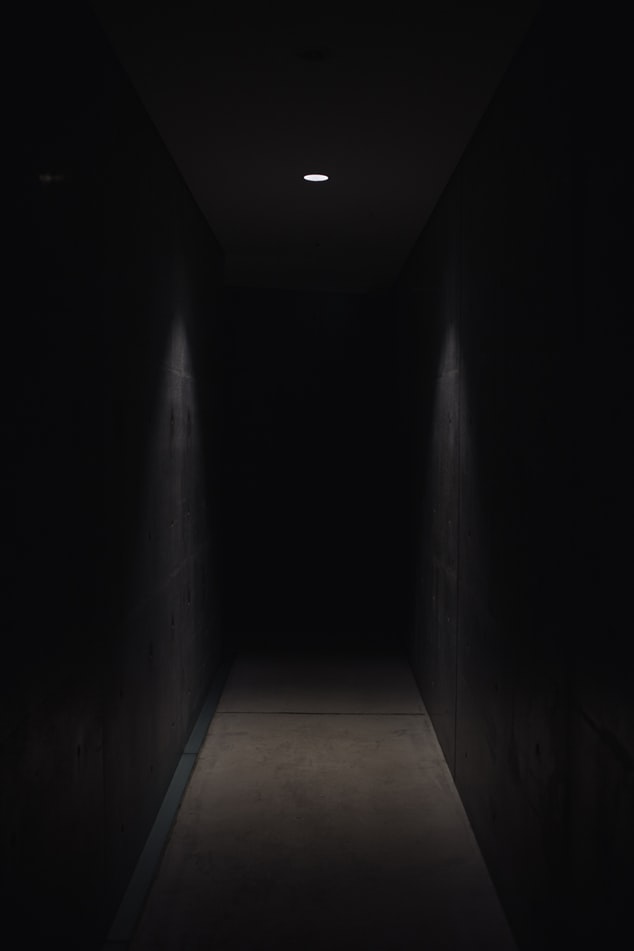 ‘The Dorm’
FNMI DESIGN SPACE
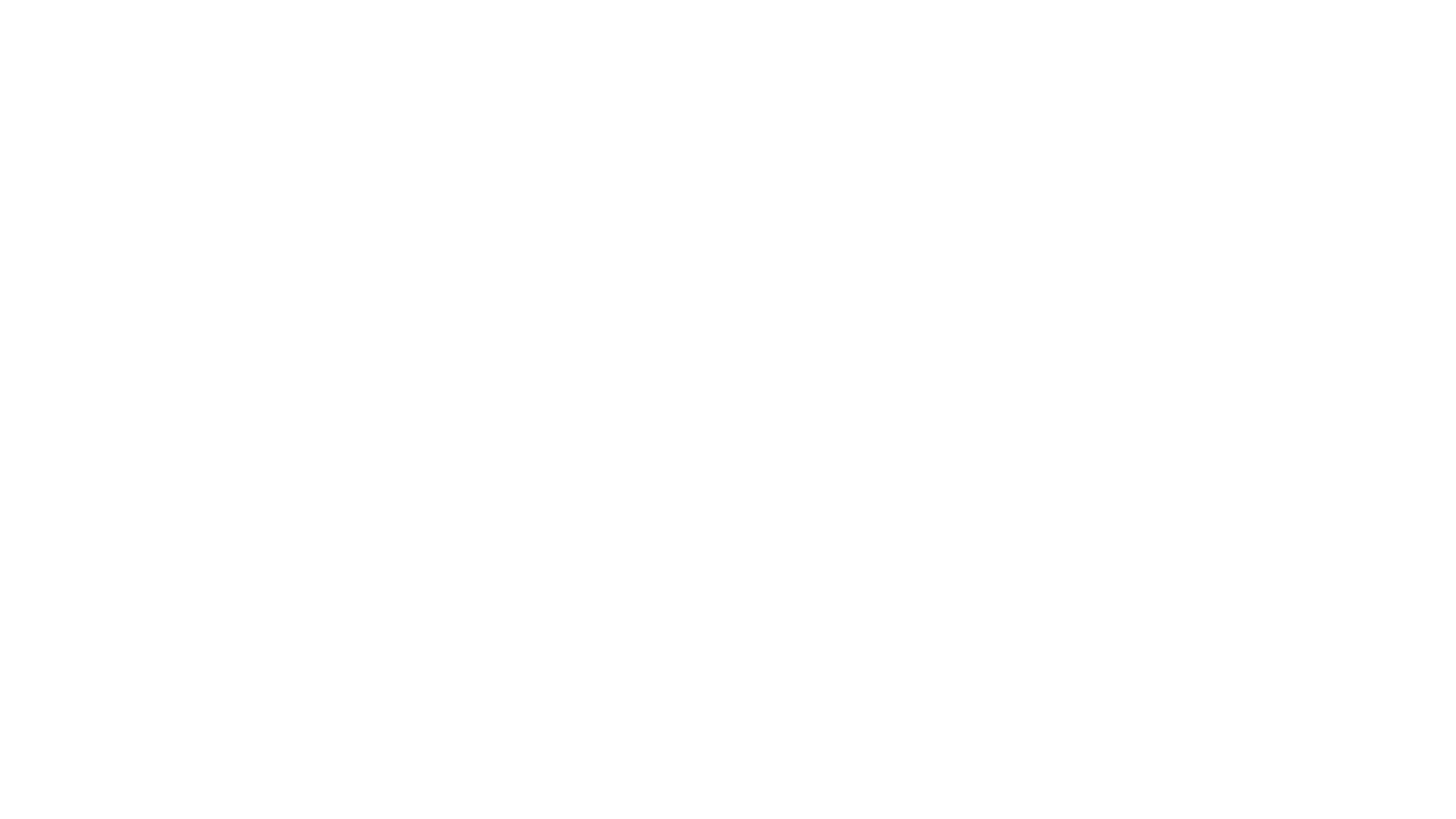 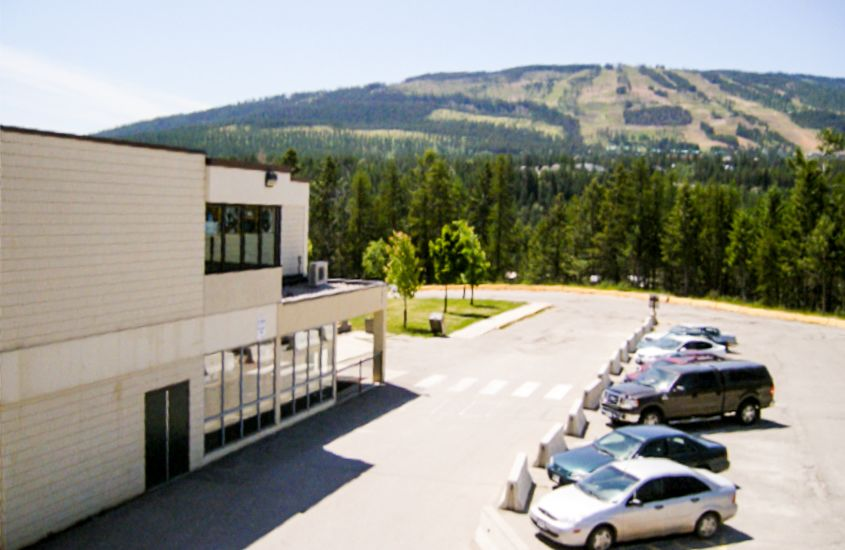 Selkirk Secondary School
      Kimberley, BC
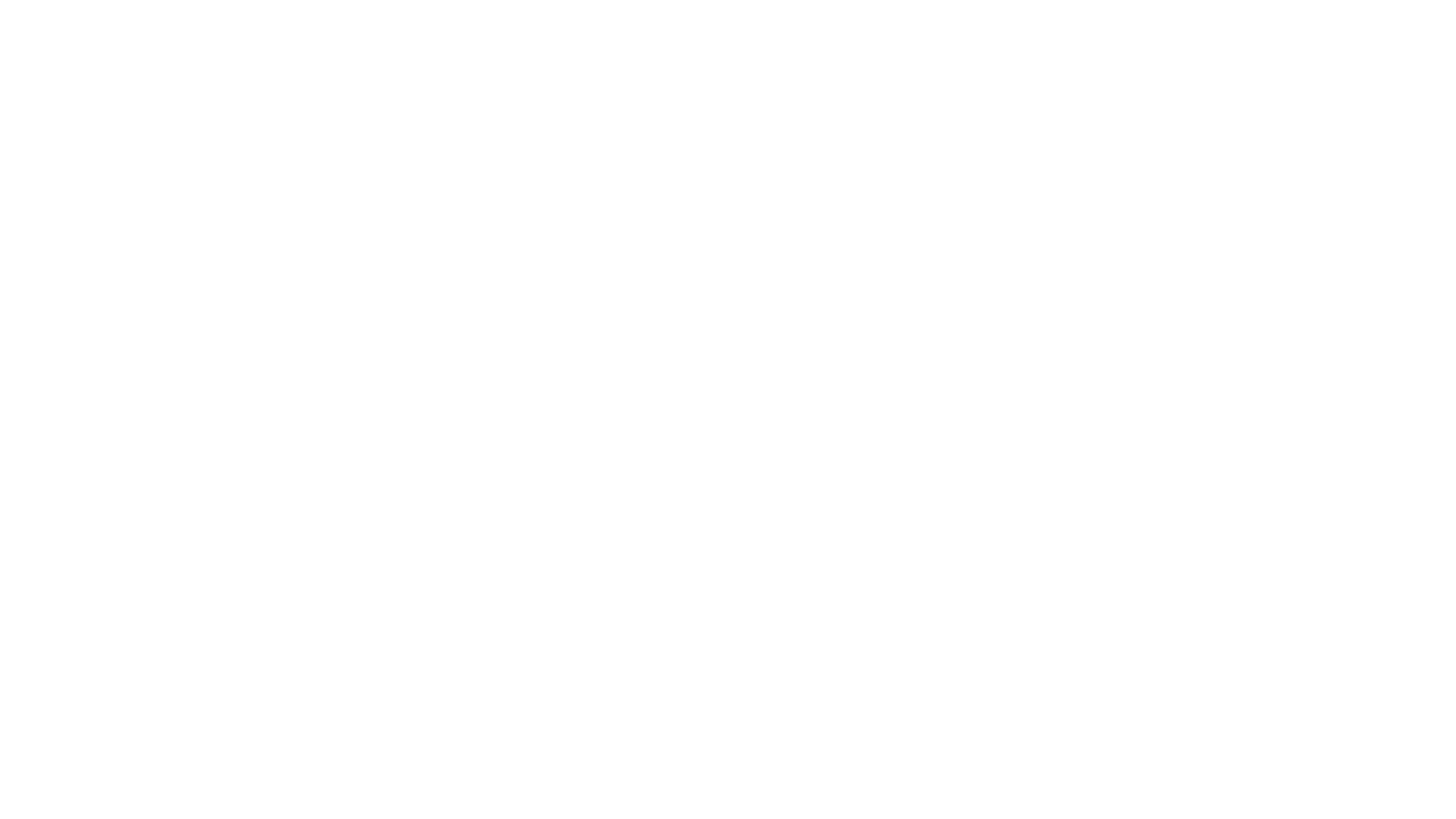 Does design space learning enhance student engagement in the inquiry process?
The unit focused on discovery within Residential Schools as there were no “predefined outcome[s] but a general topic which students [posed[ and [answered] questions of their own making” 

            Gini Newman, 2018, p. 40
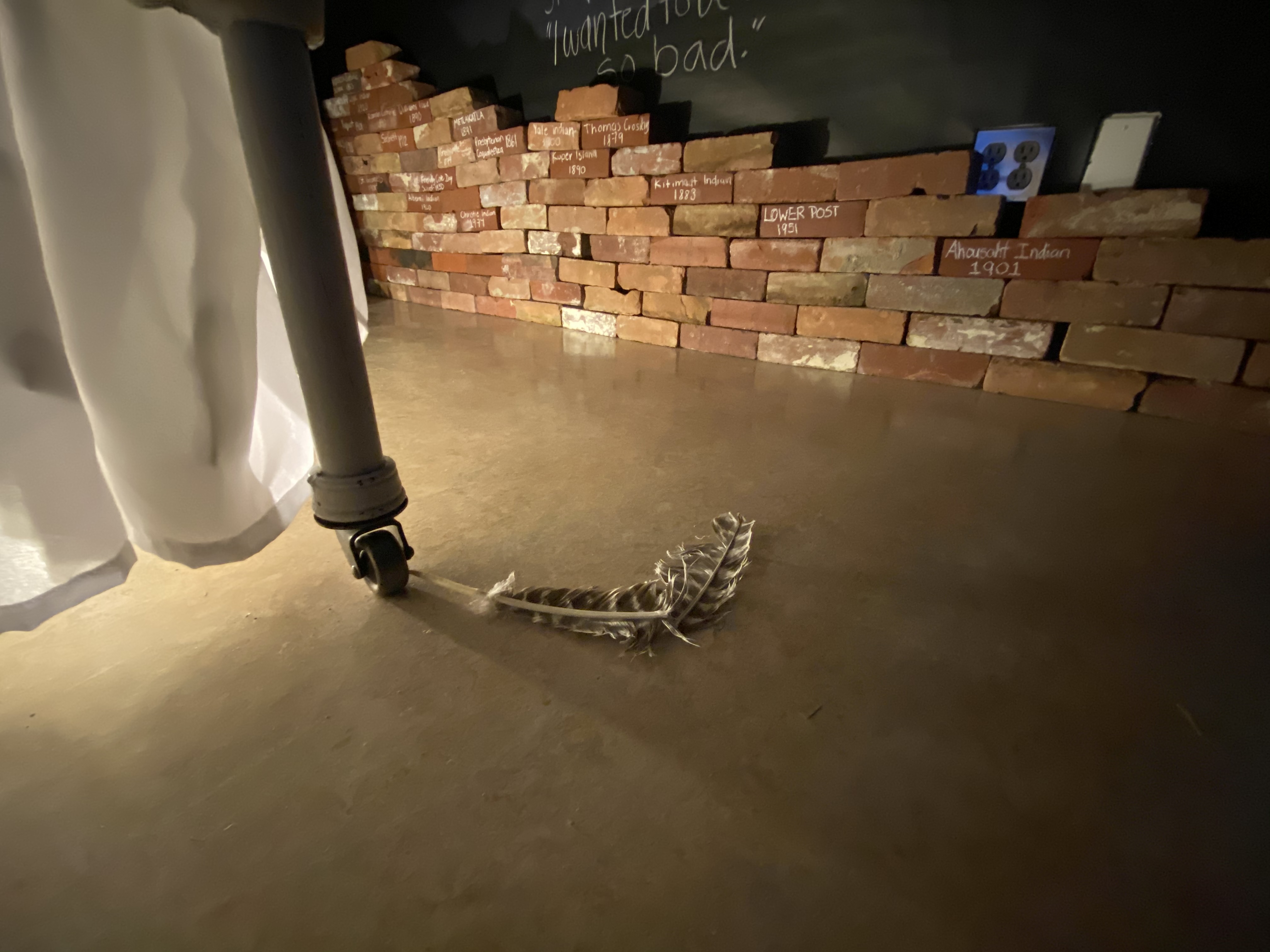 The goal of this project was for students to design a room that guests could walk into and further their understanding of Residential School legacies. 

I encouraged students to consider how they could evoke an emotional response from their audience when they entered the room and experienced the installation.
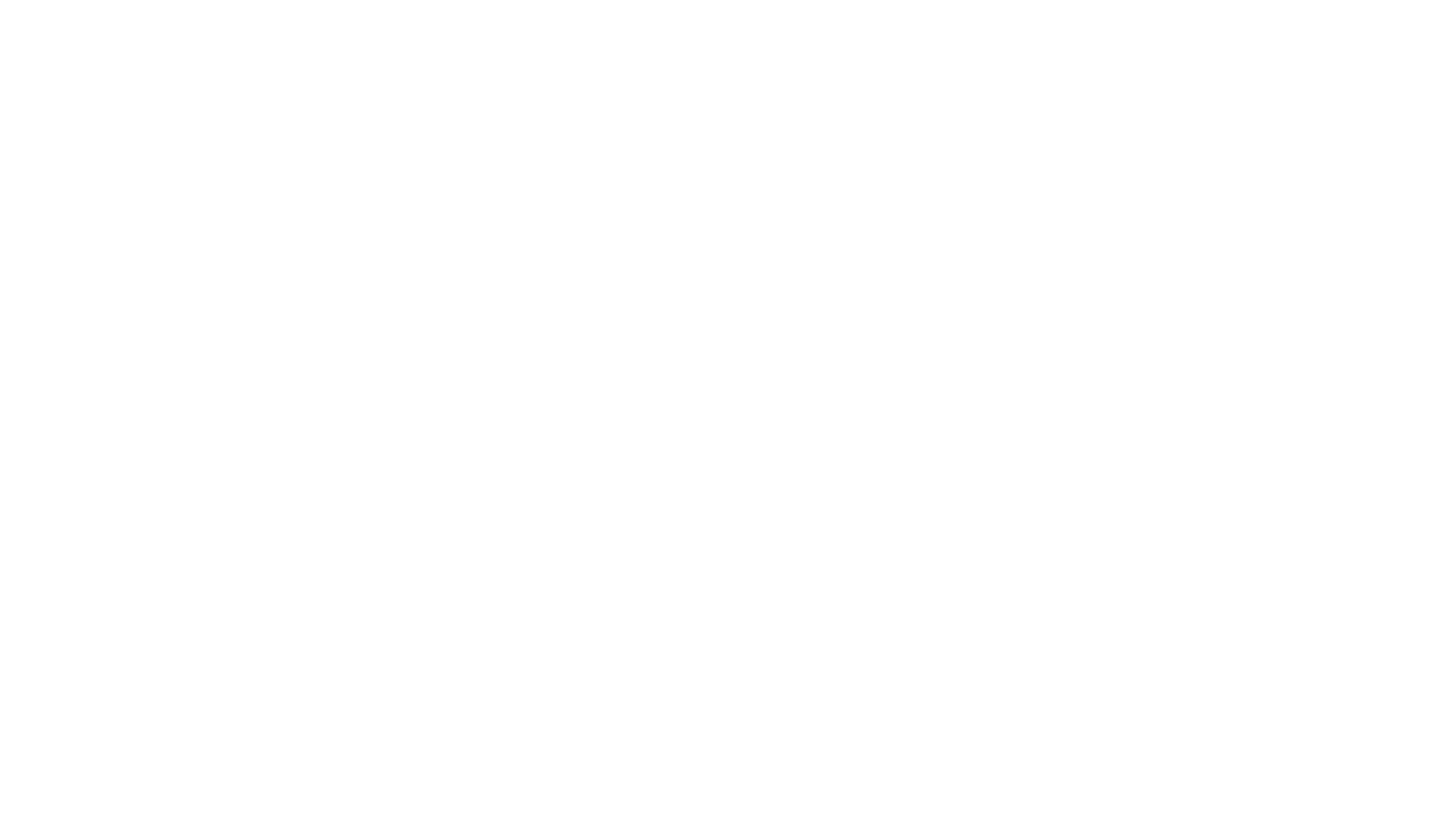 Ideation: initial brainstorm of ideas 

Iteration: what can you improve 

Prototype: creating an example for others to improve on
Design Thinking
Design space learning is empowering students to purposefully create a space using a design thinking structure.
THE FRAMEWORK
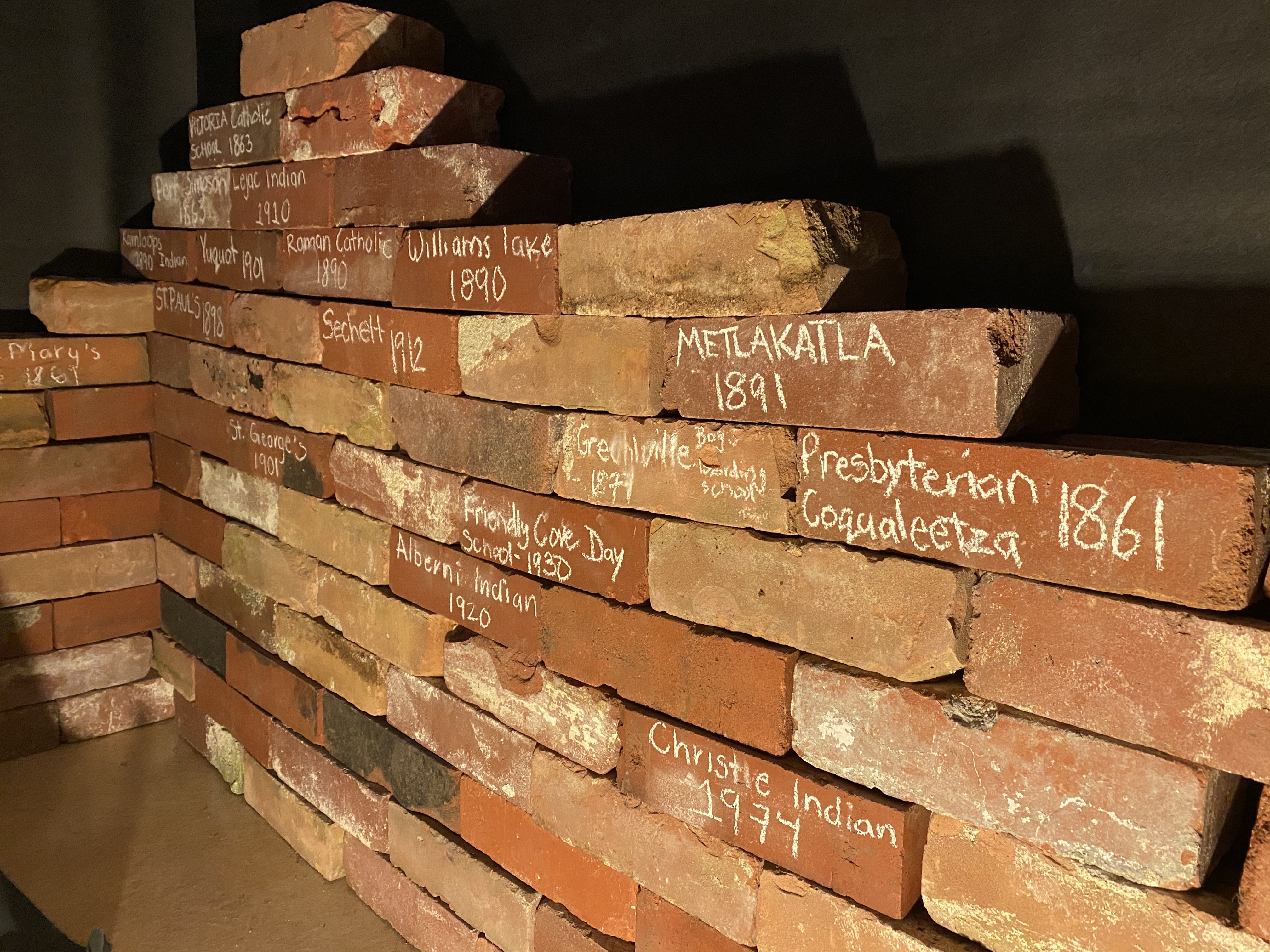 Challenges
Having enough daily tasks
Assessment of students 
‘Guess work’ for timing
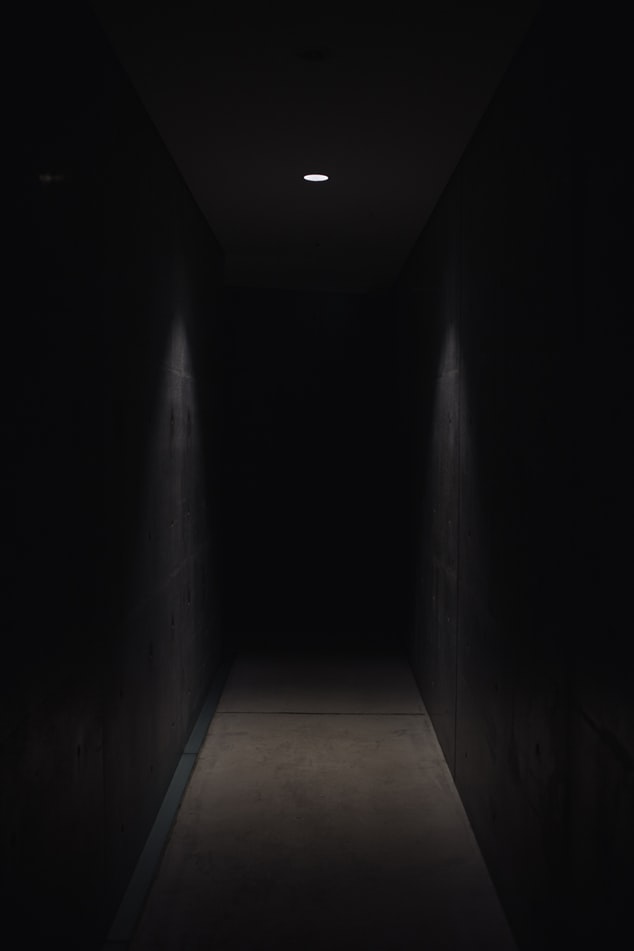 'The Dorm': FNMI Design Space Learning in High School